WELCOME
HOW TO PLAY
START GAME
INSTRUCTIONS
Split the class into two teams, and one-by-one you will represent your team.
Choose your answer.
If it’s correct, your team gets 2 points.
If it’s incorrect, the other team can steal for 1 point.
To move to the next question click the DNA strand.
Double Jeopardy- collaborate with your team mates and present an answer with the points you want to wager.
A final 5 point bonus question will be up for grabs!! 
The team with the most points wins the game.
START GAME
INCORRECT
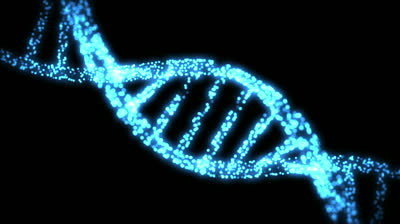 CORRECT !!!
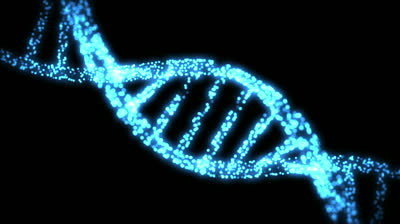 QUESTION 1
What is the complementary base to T?
A
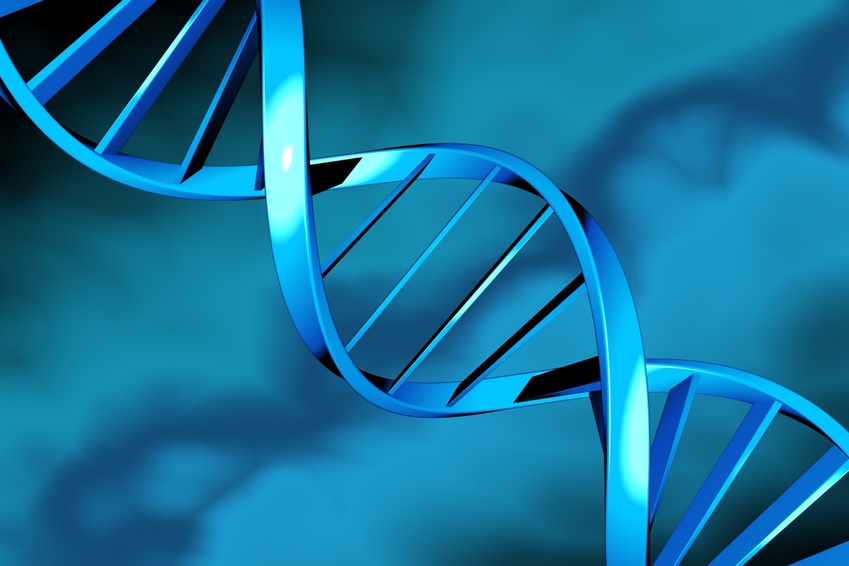 T
C
G
U
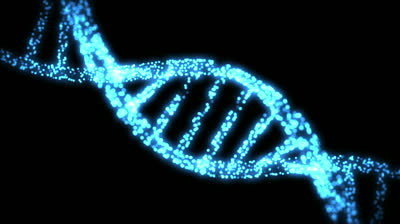 CORRECT !!!
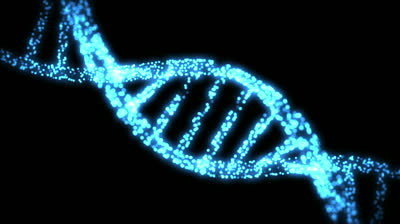 QUESTION 2
If one strand of DNA has the sequence ATGCGA, what would the complementary strand look like?
TCAGCTC
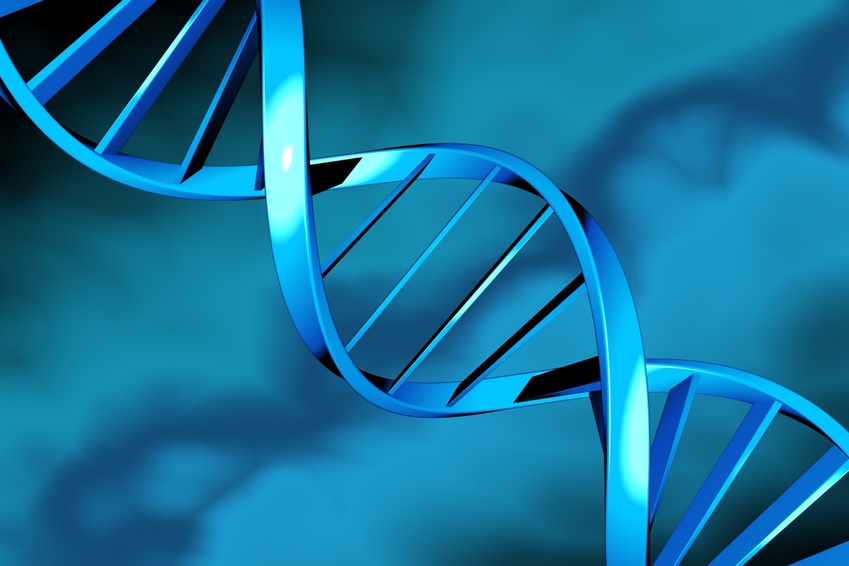 ATCGCT
UACGCU
TAGCGT
TACGCT
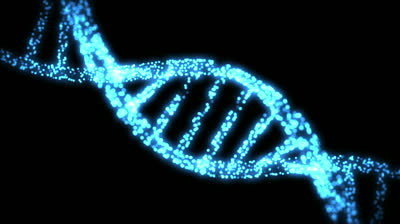 CORRECT !!!
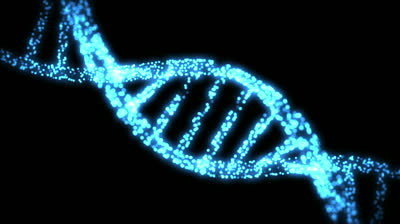 QUESTION 3
Which of the following is not a component of a nucleotide?
Ribose sugar
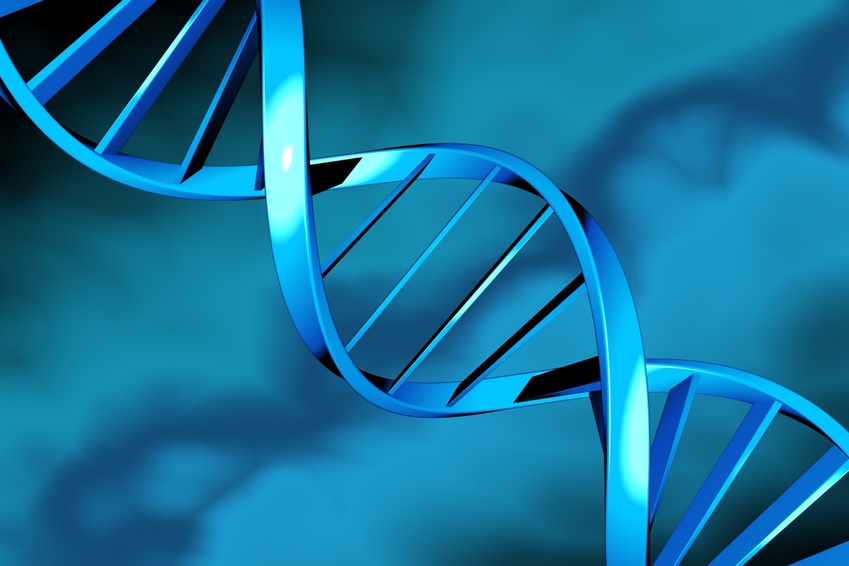 Nitrogenous base
Deoxyribose sugar
Phosphate
Hydrogen bond
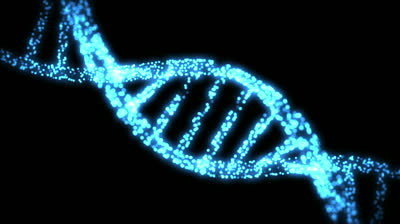 CORRECT !!!
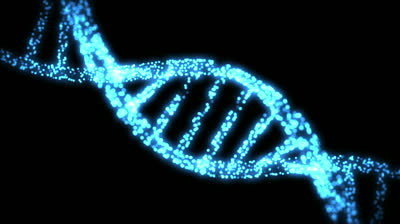 QUESTION 4
What is the complementary base of A?
U
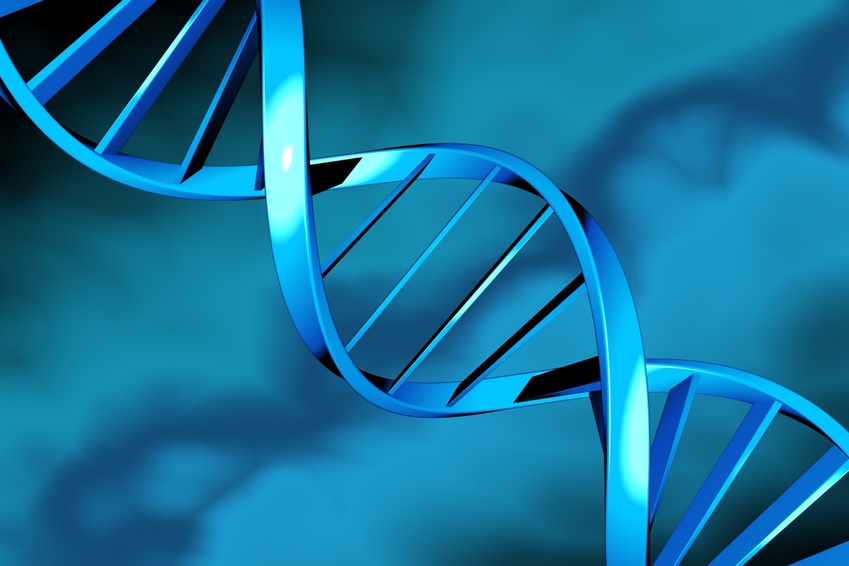 A
C
G
T
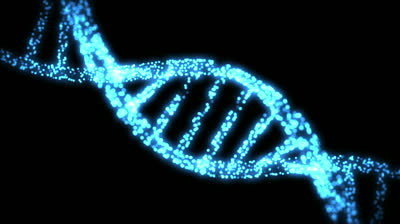 CORRECT !!!
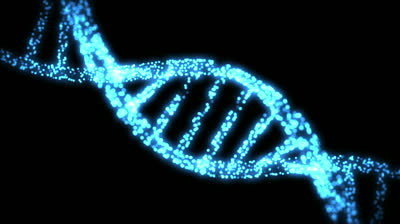 QUESTION 5
Which of the following is not a pyrimidine?
Cytosine
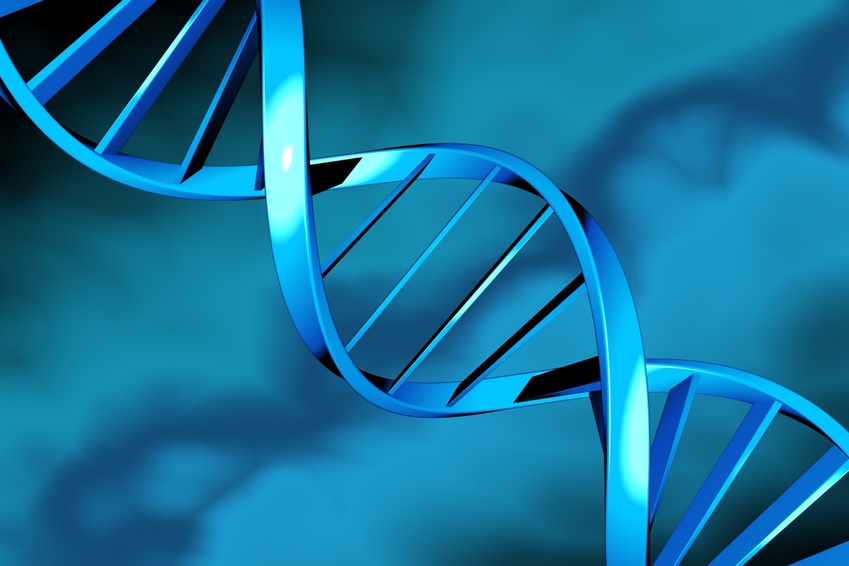 Guanine
Uracil
Thymine
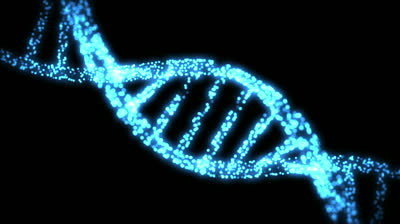 CORRECT !!!
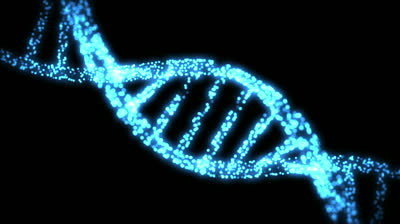 Double Jeopardy
Chimeras are mythical creatures that are made up of different animal parts – a lion head, goat body and snake tail.
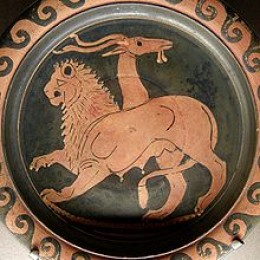 Is it possible for humans to have more than one type of DNA?  Explain.
Answer
Double Jeopardy
It is possible!
Often times not visible externally, and can lead to issues with organ transplants or parental cases.
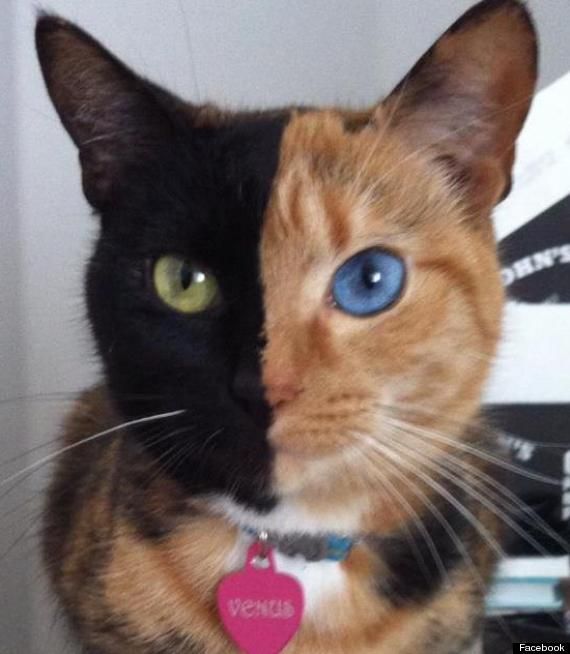 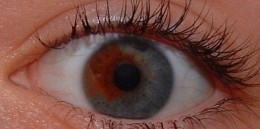 If it does occur it is more likely to happen with twins, ex. blood can be taken up in the womb.
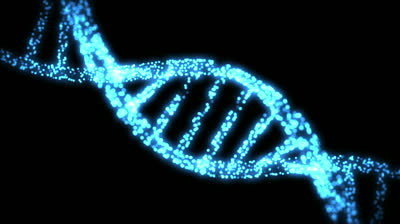 QUESTION 6
Guanine is a purine. Which other base is a purine?
A
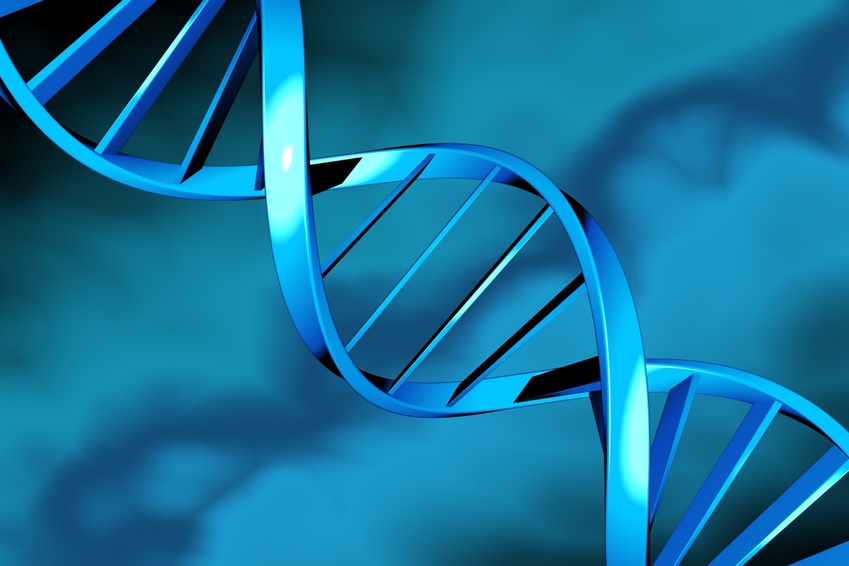 T
C
U
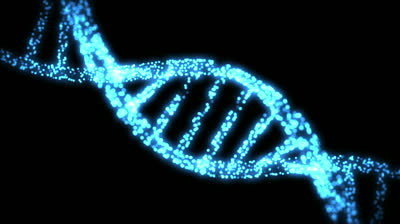 CORRECT !!!
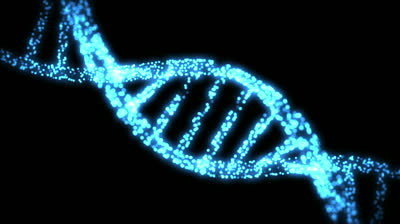 QUESTION 7
How many chromosomes are in a typical,
 somatic human cell?
46
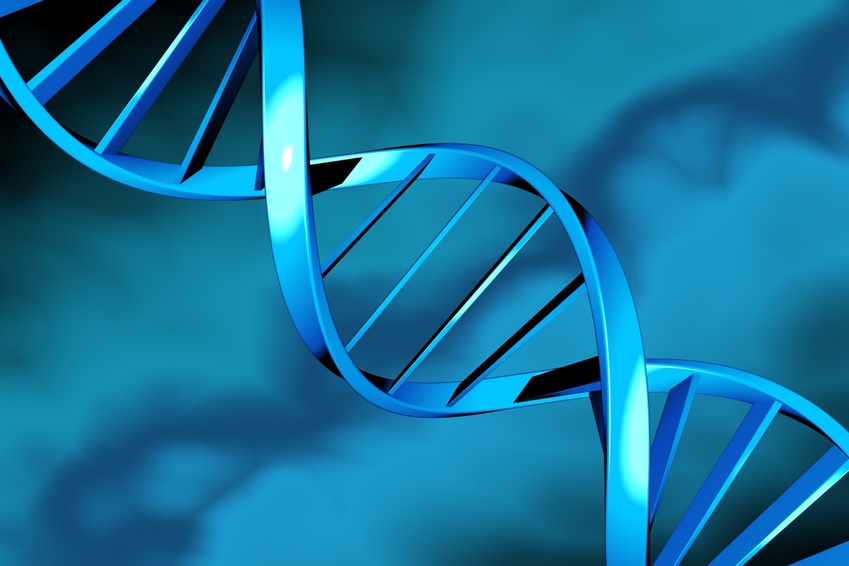 23
22
48
50
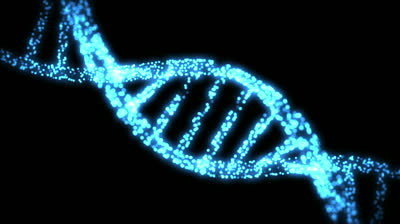 CORRECT !!!
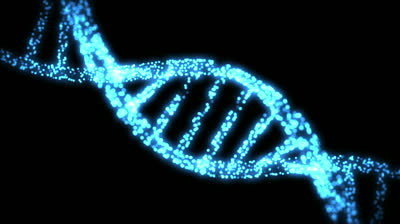 QUESTION 8
What type of bond holds together the backbone of DNA?
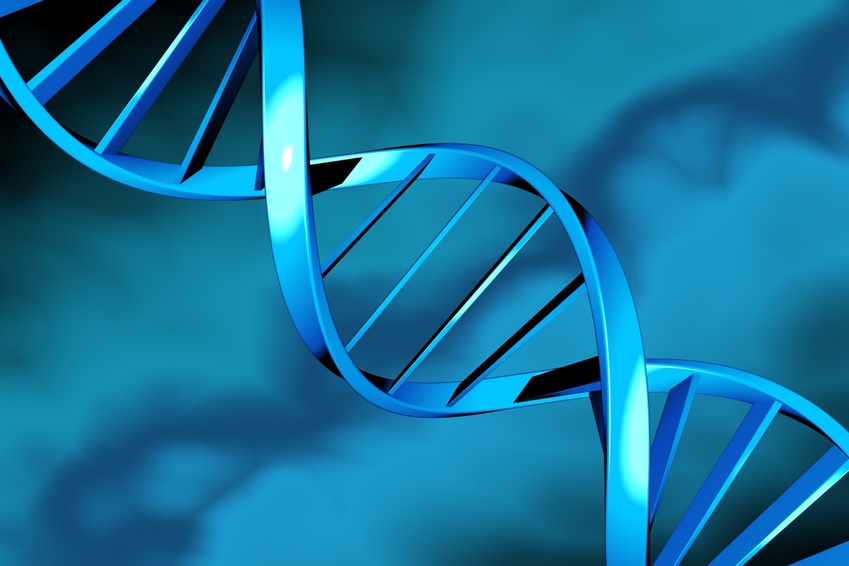 H Bonds
Electrostatic
Ionic
Covalent
Van der Waals
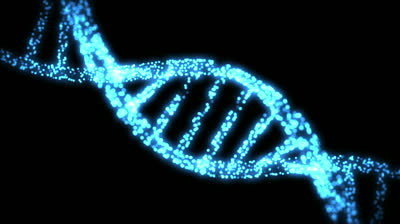 CORRECT !!!
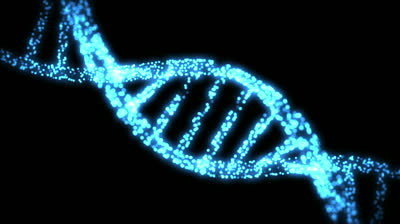 QUESTION 9
What is G’s complementary base?
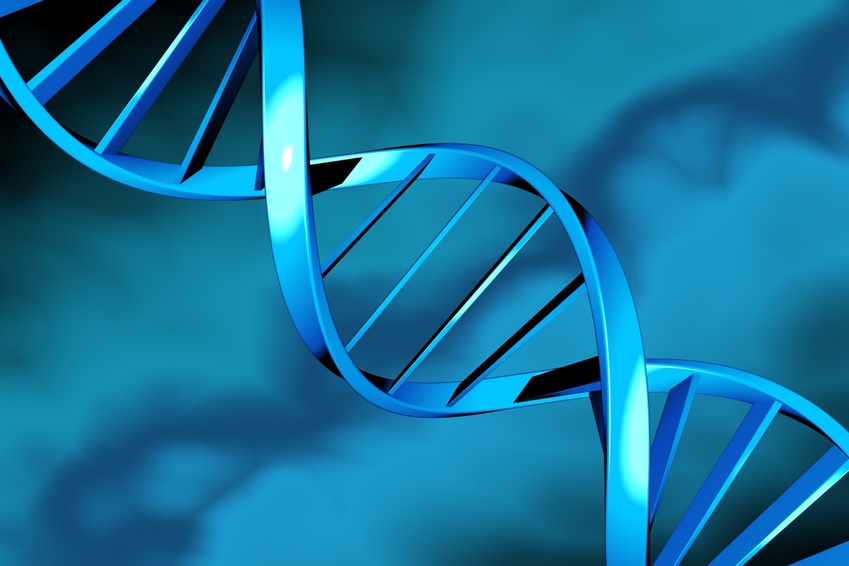 T
A
U
C
G
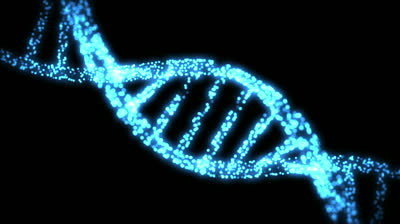 CORRECT !!!
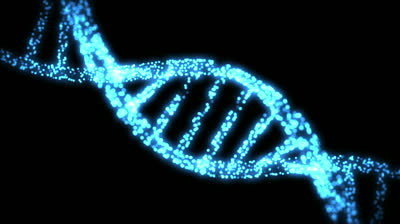 Double Jeopardy
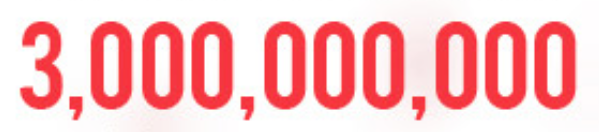 What is     
3,000,000,000 bases long?
Answer
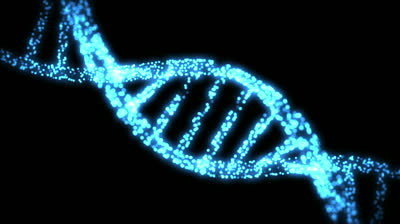 Double Jeopardy
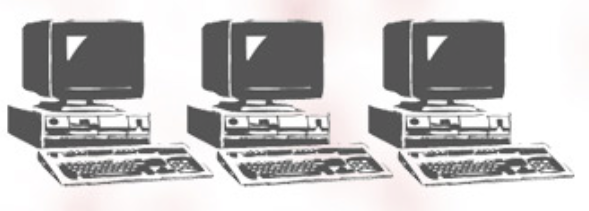 Our genome.
3 billion bases equals approximately 3 gigabytes of storage. However, Harvard researchers were able to store 700 terabytes of data on a single gram of DNA.
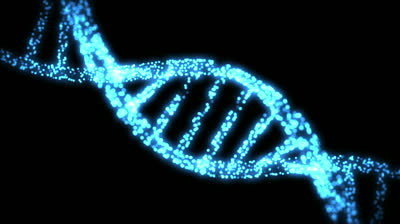 QUESTION 10
What type of cell would a muscle cell be?
Gamete
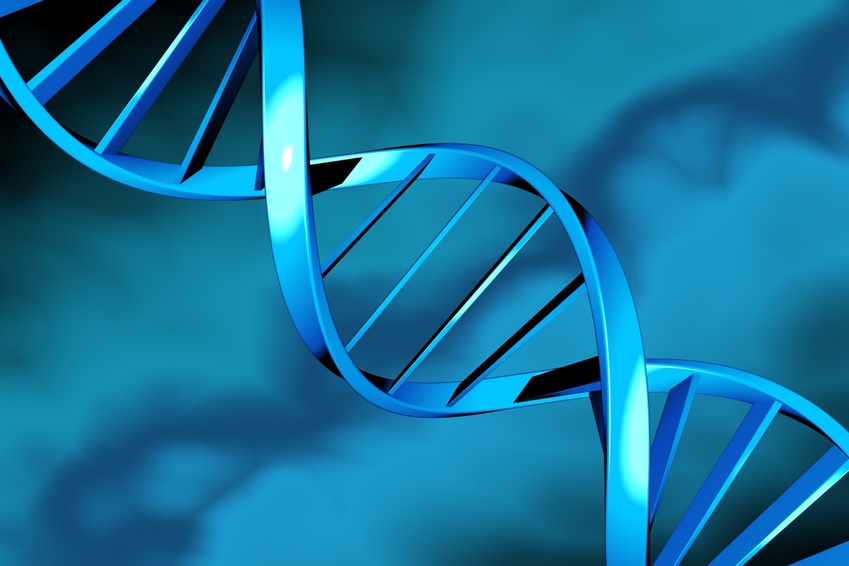 Contraction
Sex
Nerve
Somatic
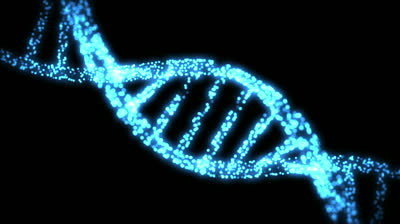 CORRECT !!!
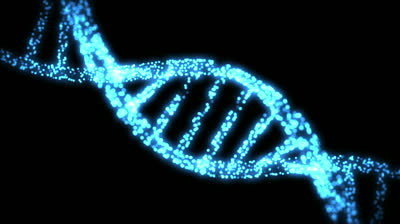 QUESTION 11
Where in the body can you find haploid cells?
Liver Cell
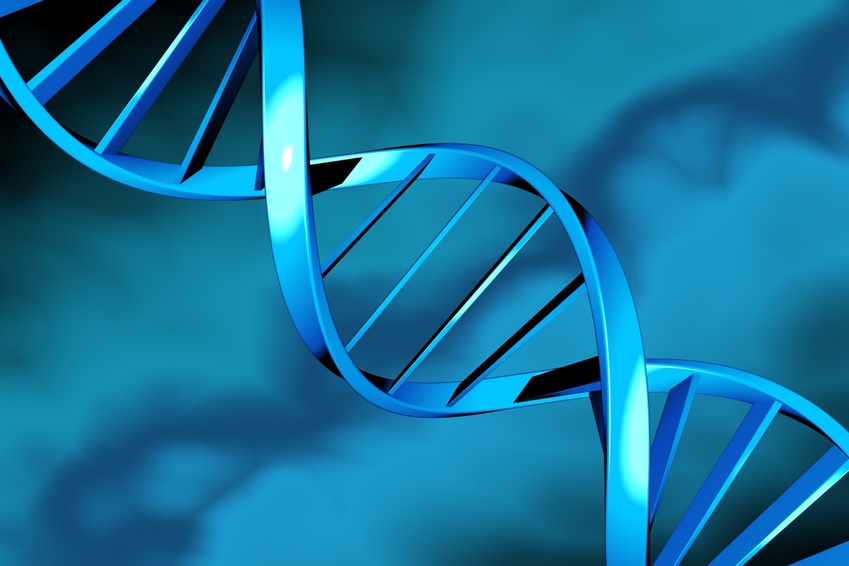 Sperm
Fat Cell
Nerve Cell
Brain Cell
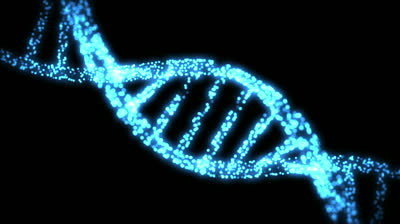 CORRECT !!!
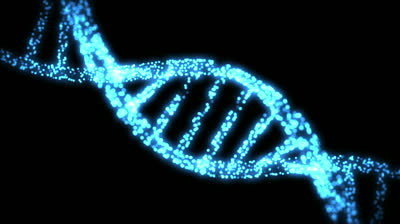 QUESTION 12
DNA is being transcribed to RNA, which base pairs with A?
U
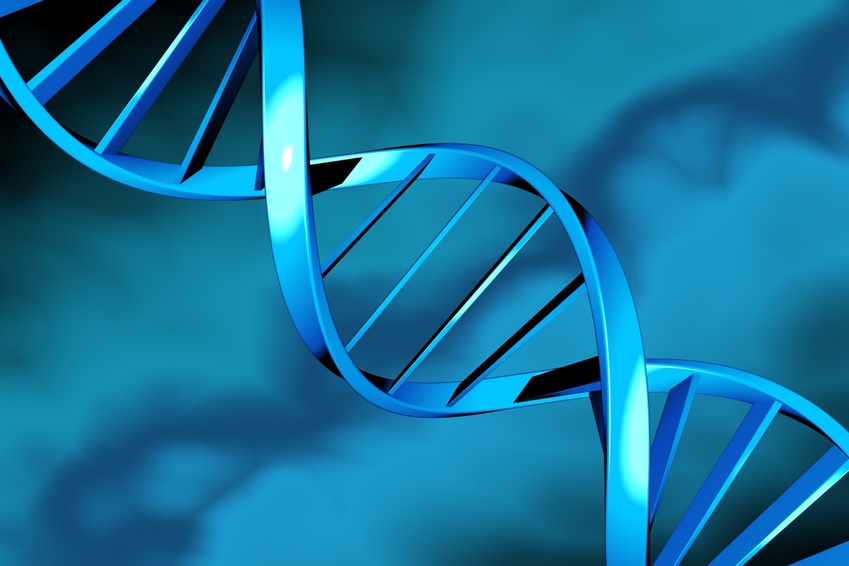 T
C
G
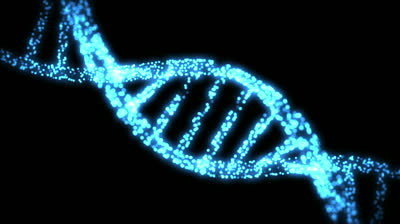 CORRECT !!!
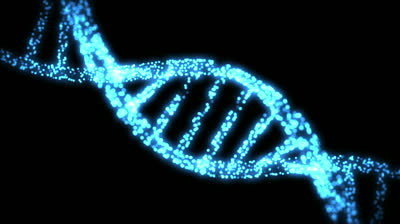 QUESTION 13
What would be the complementary base of C?
C
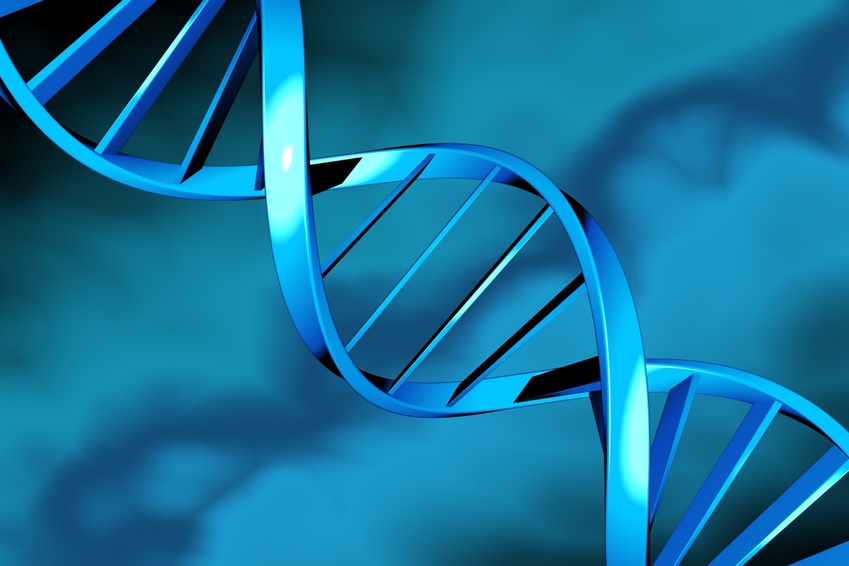 G
U
T
A
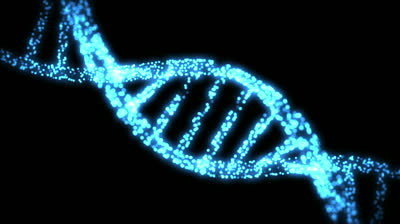 CORRECT !!!
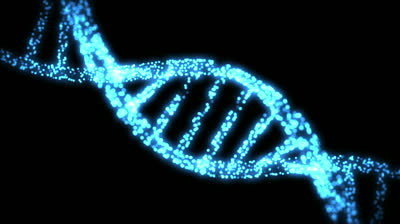 Double Jeopardy
Humans age because our DNA accumulates damage.  Are there any animals that have evolved mechanisms to evade aging? Explain and provide an example.
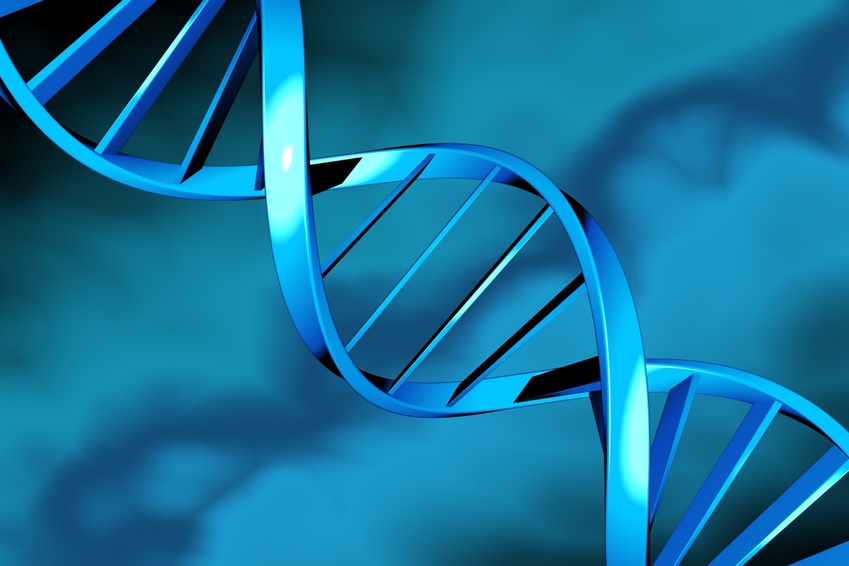 Answer
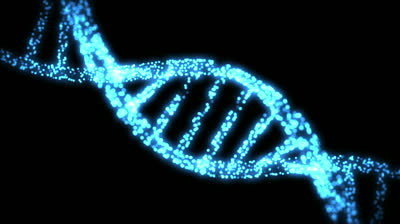 Double Jeopardy
When some jelly fish age they revert back a young juvenile stage. 

Lobsters have also extended their telomerase enzyme to continue working past adolescence when ours stops.
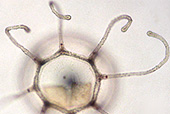 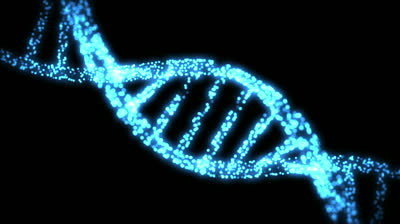 QUESTION 14
What is the main difference between RNA and DNA?
RNA is double stranded
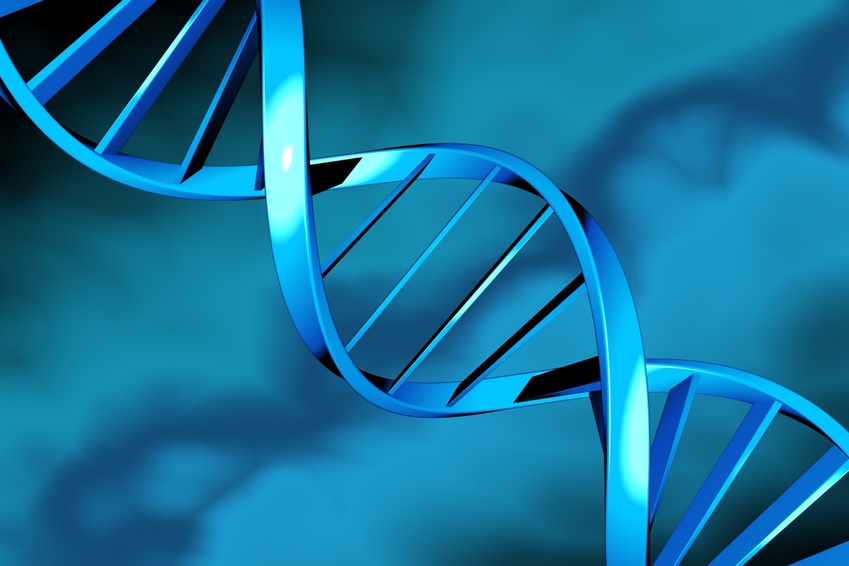 RNA has the base T
DNA is single stranded
DNA has the base U
RNA is single stranded
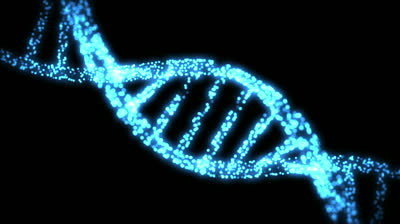 CORRECT !!!
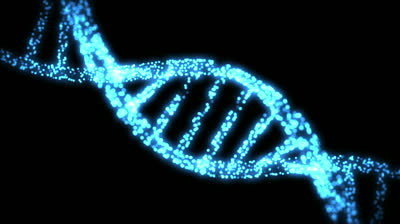 QUESTION 15
DNA strands run…
Parallel
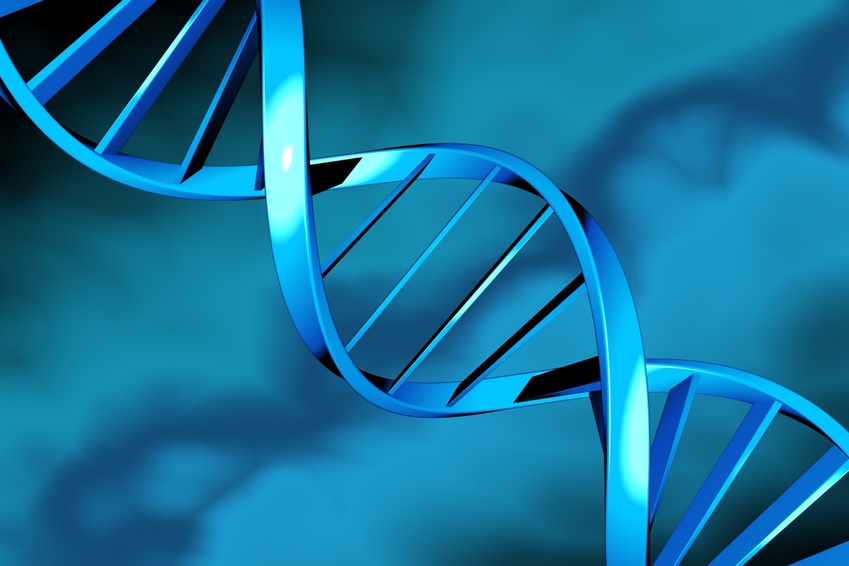 Antiparallel
Perpendicular
Linearly
Conservatively
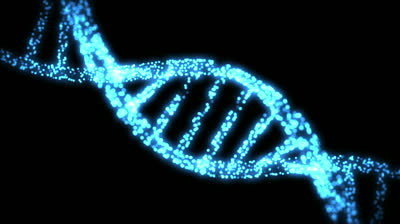 CORRECT !!!
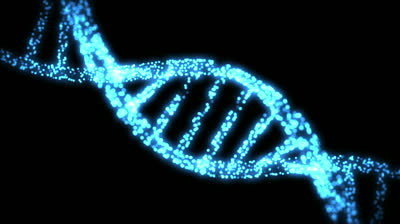 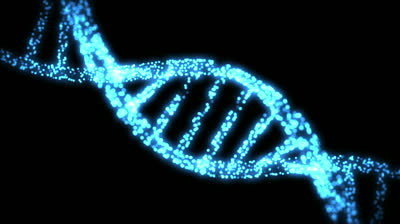 BONUS ROUND
BONUS QUESTION
Who discovered the double 
Helix structure of DNA?
Marie Curie
Watson & Crick
Gregor Mendel
Charles Darwin
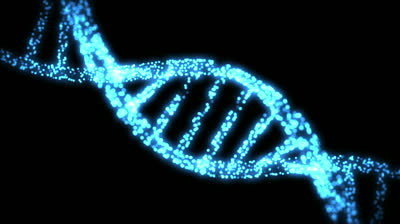 Rosaland Frankin
CORRECT !!!
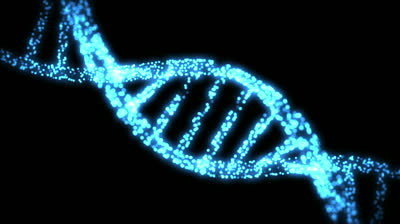